Microservices and DevOps
DevOps and Container Technology
Container Orchestration

Henrik Bærbak Christensen
From One to Many
Container technologies like Docker moves the start-up time of ‘a server’ from hours to seconds
Consider installing separate machines for SkyCave
Install Ubuntu, Redis, start
Install Ubuntu, Web framework, Quote Service, start
Install Ubuntu, java, gradle, skycave daemon, start 
However, we still do quite a few manual steps as we focus on each individual container
Run Redis container, run quote service, manage network, run daemon
And worse – it was still tied to one piece of hardware
Which sort of defeats the whole purpose of scaling...
CS@AU
Henrik Bærbak Christensen
2
From One to Many
Orchestration tools




That is, a ‘dashboard’ of sets of servers/hardware that allows automatic distribution and scaling of containers...

Newman: deployment interface
One command line that deploys the architecture
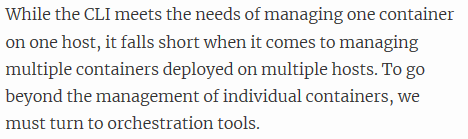 [Janakiram, 2016]
CS@AU
Henrik Bærbak Christensen
3
Central Concepts
Provided Functionality/Tooling
Automate all aspects of deployment and monitoring
Placement of service on ‘convenient’ server
Deployment and starting services
State-state activities: update, roll-back, health monitoring

Infrastructure-as-code	Declarative configuration
State what you want, not how to do it
The hierarchical ‘YAML’ format predominant
YAML = YAML Ain't Markup Language 
CS@AU
Henrik Bærbak Christensen
4
Central Concept
Rules and Constraints
Service placements can be controlled by rules/constraints
”put mongodb on a machine with large hard disks”
”put master and slave on different hardware”
”make three replicas of this service”
Provisioning
Distribute services ‘efficiently’ across available hardware
Discovery
Services must interact, so some form of DNS is required internally in the cluster to facilitate that
CS@AU
Henrik Bærbak Christensen
5
Central Concepts
Health Monitoring
Track and monitor health of services, containers, and hosts
Relocate containers from failing hosts
Relaunch replacement container if any crashes

That is, actively striving to provide the configuration set forth by the infrastructure-as-code declarative configuration…
CS@AU
Henrik Bærbak Christensen
6
Candidates
Kubernetes
Google
Oldest, proven in war 
Open source

Steep learning curve 
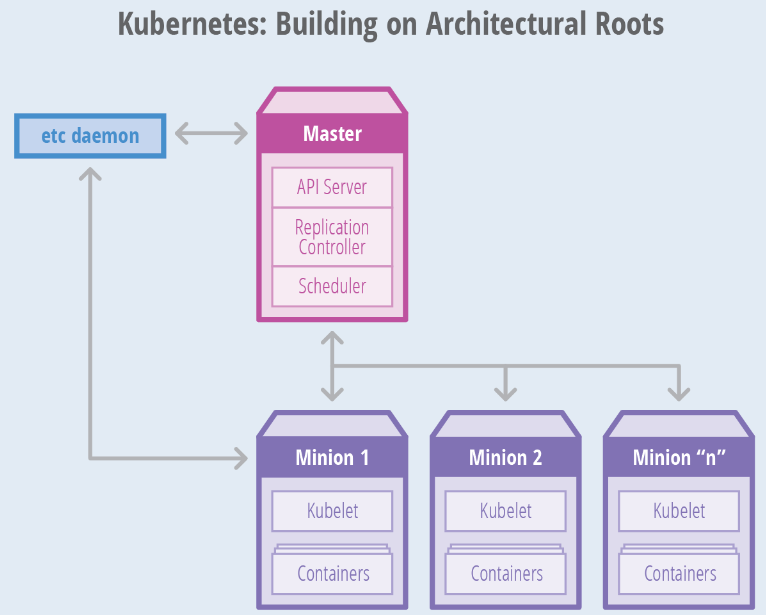 Review ‘Docker Swarm vs. Kubernetes’  by Pedersen & Gribenco, on https://baerbak.cs.au.dk/c/ProjectReports/
CS@AU
Henrik Bærbak Christensen
7
Candidates
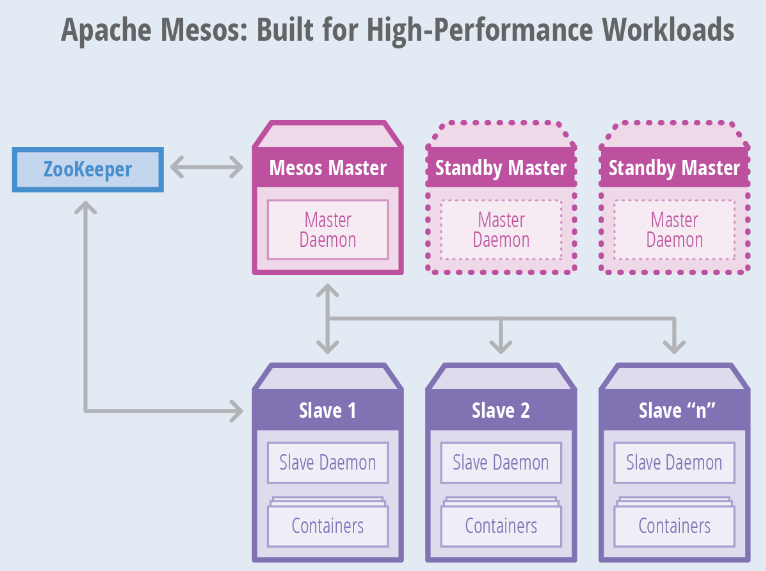 Apache Mesos
High availabilityfocus...
CS@AU
Henrik Bærbak Christensen
8
Candidates
Swarm
Highly integrated withDocker
Infrastructure-as-code
Less steep learning curve
Claim: Kubernetescompliant
Caveat:
Rumors that it ‘doesnot work’ in practice?
It does!
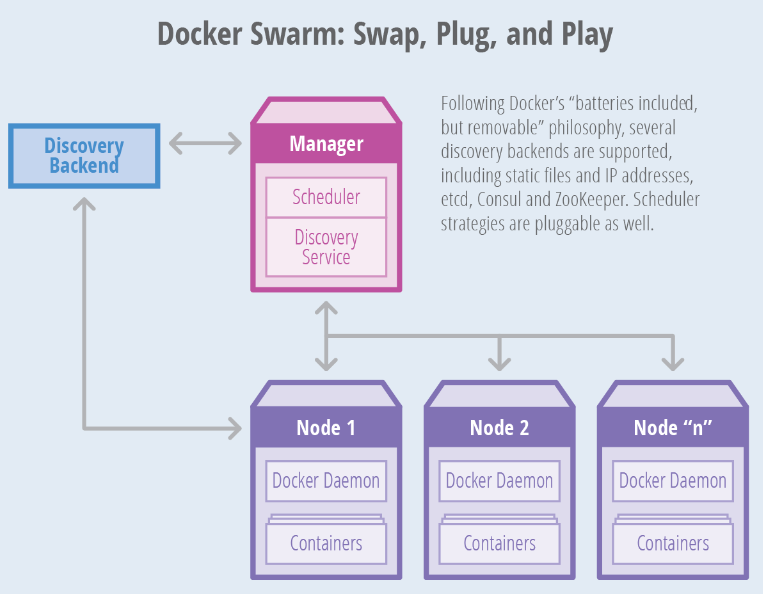 CS@AU
Henrik Bærbak Christensen
9
Candidates
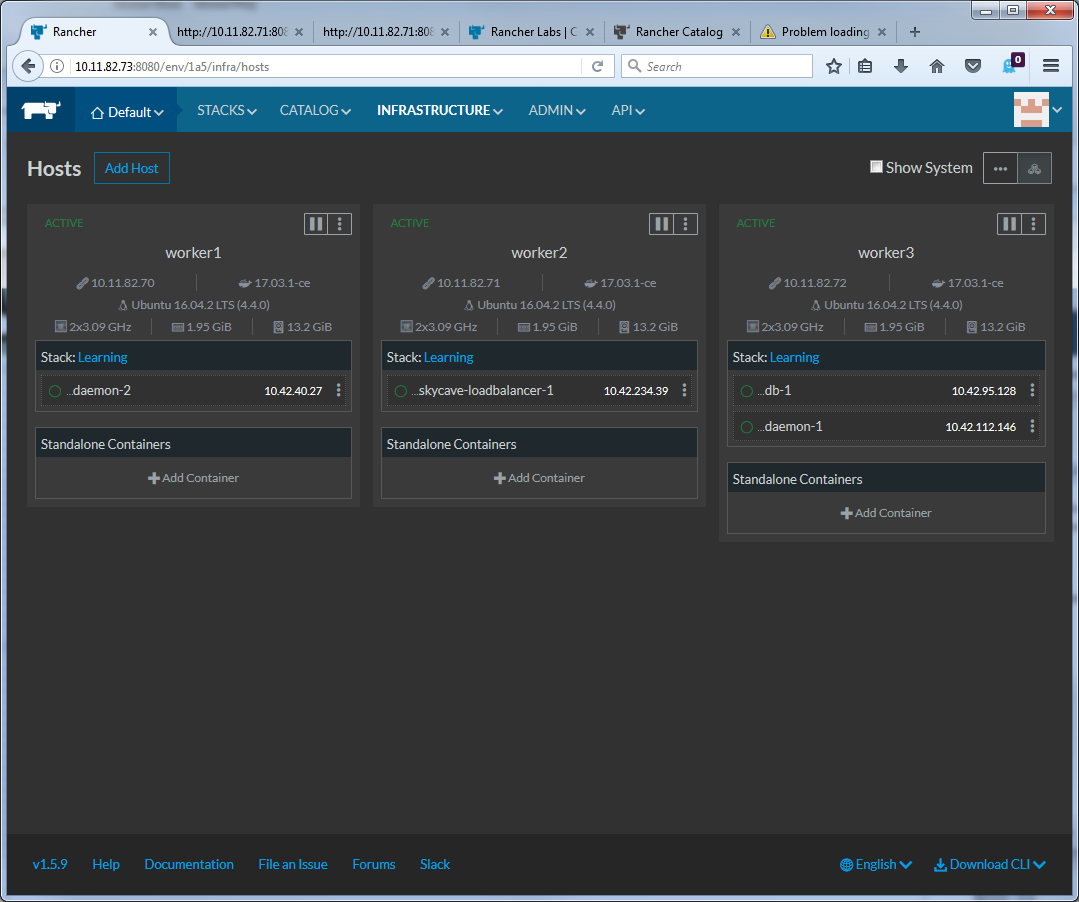 Rancher
A docker containerhaving a Web gui

‘click-deploy’ yourcontainers, addbuild in load balancer

And off you go...
CS@AU
Henrik Bærbak Christensen
10
Our Choice
We go for Swarm because
Part of the Docker infrastructure
Shallower learning curve
Very easy to deploy locally on your own machine
No hazzle to create a real, costly, cluster

Downside
Kubernetes seems to be winner that takes all…
CS@AU
Henrik Bærbak Christensen
11